JHUMRI TELAIYA COMMERCE COLLEGE
KARMA, JHUMRI TELAIYA, KODERMA
Department of History
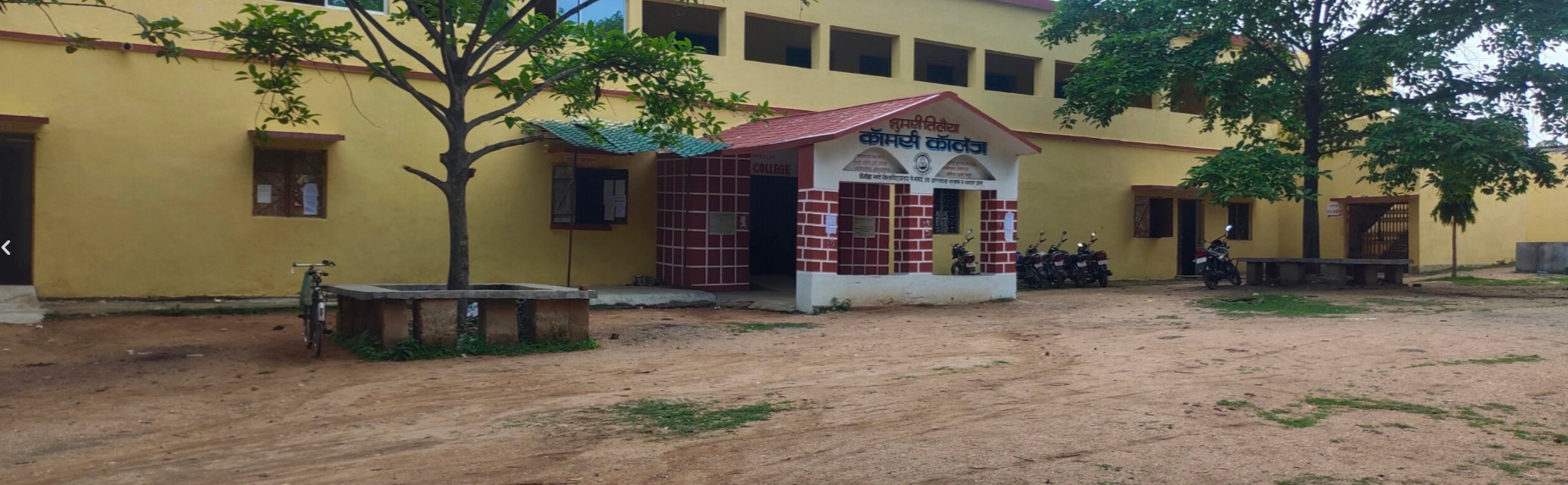 HEARTY WELCOME TO NAAC PEER TEAM
9-10TH JUNE 2025
Department of History - AFGCW
Year of Establishment
Department of History was established in 1984.

Combinations Offered:
History, Economics, Political Science

Ranchi University and Now (Vinoba Bhave University) has introduced
choice based credit system from 2015-16.
Department of History - JTCC
Vision
To impart quality education in History to rural and economically weaker students.

To create interest to opt for History as a major subject in higher education.

To make the students creative and research oriented.

To raise the standard of our students to global levels and make them employable.

To provide a platform to the students to exhibit their talents & creativity.
Mission
To provide education not only to acquire knowledge but also to inculcate a sound philosophy for a holistic living.

To encourage self evaluation, personality development & guide the students to strive towards perfection and competence.

Department of History provides excellent teaching and learning environment with its focus on continuing education.
Department of History - AFGCW
Future Plans
To conduct more number of syllabus oriented seminars from the students.

To conduct life skill development programmes regularly after the class hours.

To give various project work to develop the department.

To train the students for job opportunities.
Department of History - AFGCW
Faculty
Students Strength
Students Result
Department of History - AFGCW
Students Progression
More than 10 students cleared the JPSC competitive examination and some others and got appointment as  Head Masters.
O5 Students have cleared NET/SLET Exam and working as Guest Faculty.
Students Achievements
Innovative Teaching Methods
Use of chalk-talk method.
Assignments.
Seminar.
Tests
Providing study material.
Encouraging students to refer general text books.
Group discussions.
Innovative Teaching Methods…
Seminar:
Students selected the topic of their choice and make presentation
Objectives:
To develop leadership qualities among students.
To improve interest of students in the study and develop presentation skills.
Remedial classes:
Identify slow learners / performs and provide extra guidance and study material
SWOT ANALYSIS
Strength:

100 % Result.
Participation in Seminars, workshops and conferences.
Effective teaching-learning process design approach of practice oriented with special emphasis on learning with teachers as a facilitators.
Supporting weaker students through remedial & tutorial classes
SWOT ANALYSIS….
Weakness:

Poor communication skill in both verbal and non-verbal.
The majority of the students come from Poor-Socio-Economic background and they may not have good academic background.
SWOT ANALYSIS….
Opportunities:

More scope to use modern technology aids in teaching learning programs.
Communication and other skill development programs for students.
To train and counsel students to become more employable.
SWOT ANALYSIS….
Challenges (Threats)

Drop-outs due to early marriages.
Attracting qualitative students because two more colleges in the town.
Accepting and adopting and updating the technologies teaching and learning.
SWOT ANALYSIS….
Future Plans

To conduct more numbers of Syllabus oriented seminars from the students.
To conduct life skill development programs regularly after the class hours.
To give various projects work to develop department.
To train the students for job opportunities in details (carrier guidance)
Every year conducting Historical Tour.
Best Practice of the Department of History
Faculty members are donating personal books to the poor students.

Faculty members have paid admission fee to  poor students.

Faculty members are also providing counseling to the students.
Academic counseling.
Career counseling.
Thank You
Department of History - AFGCW